The Blockchain Revolution
Exploring the Potential of Blockchain Technology
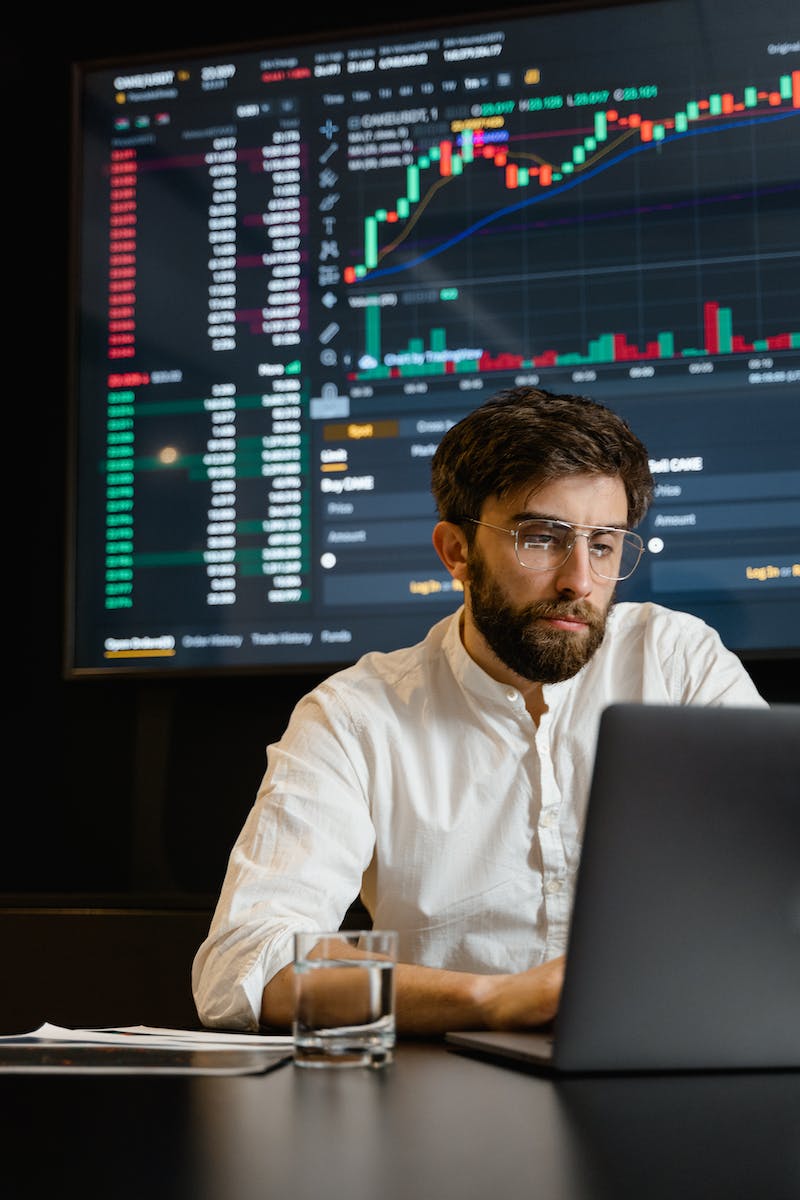 Introduction to Blockchain
• Blockchain is a decentralized digital ledger.
• It provides an immutable record of transactions.
• Blockchain technology has the potential to revolutionize various industries.
• It ensures transparency, security, and efficiency.
Photo by Pexels
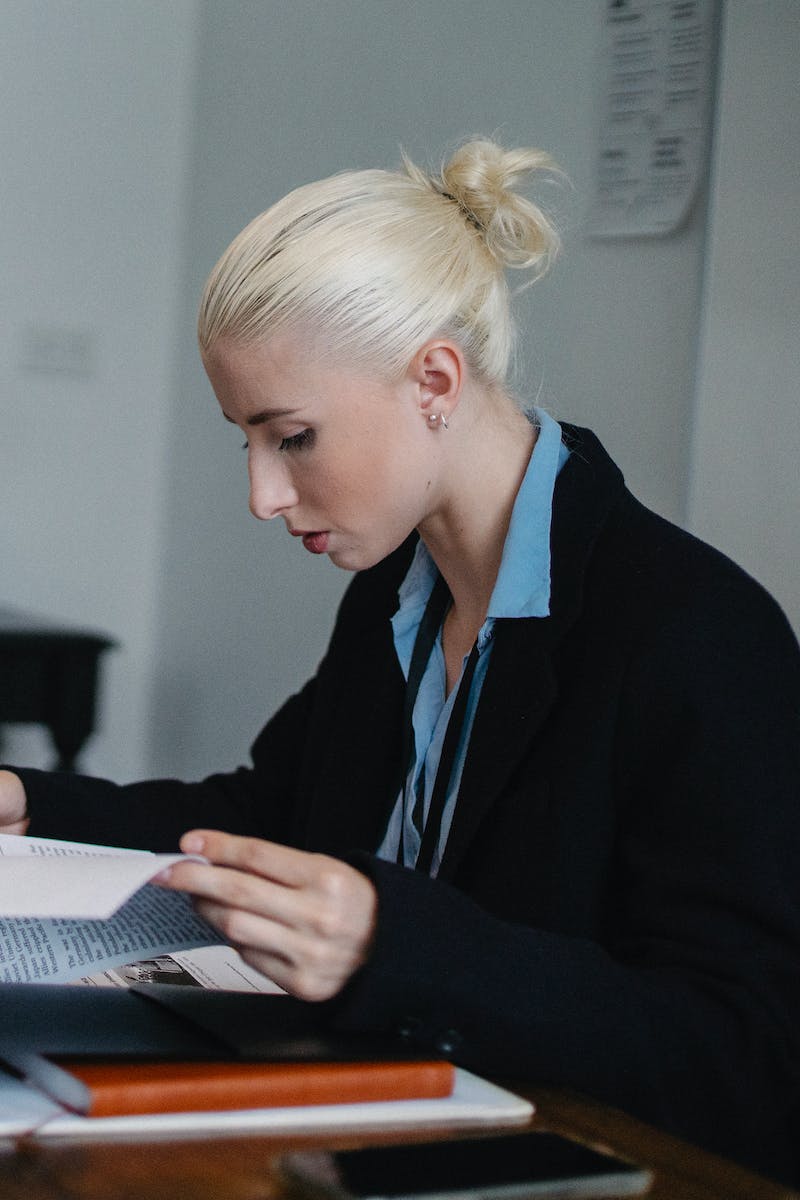 Smart Contracts and their Applications
• Smart contracts are self-executing contracts with predefined conditions.
• They eliminate the need for intermediaries and reduce the risk of fraud.
• Smart contracts have applications in supply chain management, healthcare, and finance.
• They improve efficiency, accuracy, and trust in transactions.
Photo by Pexels
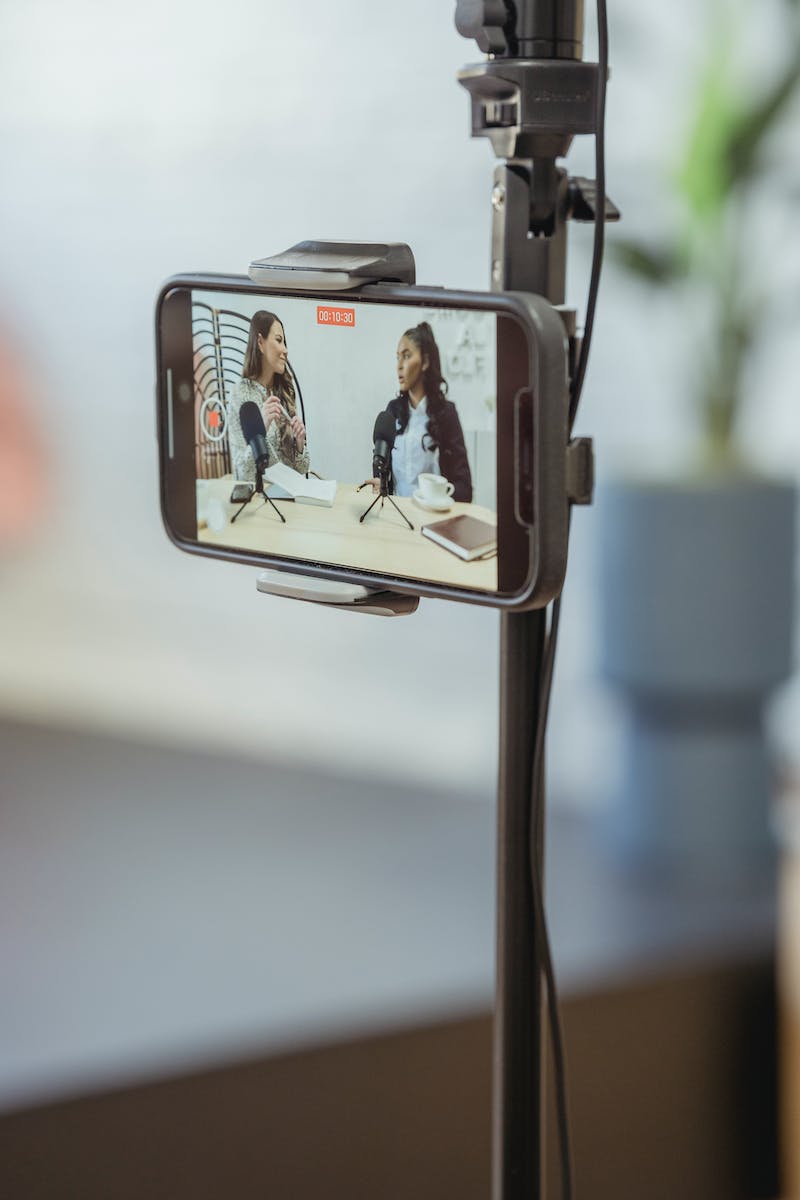 Blockchain in Social Media
• Blockchain can provide decentralized social media platforms.
• It improves data privacy and eliminates user exploitation.
• Blockchain-based social media platforms reward content creators.
• They ensure transparency in content moderation and distribution.
Photo by Pexels
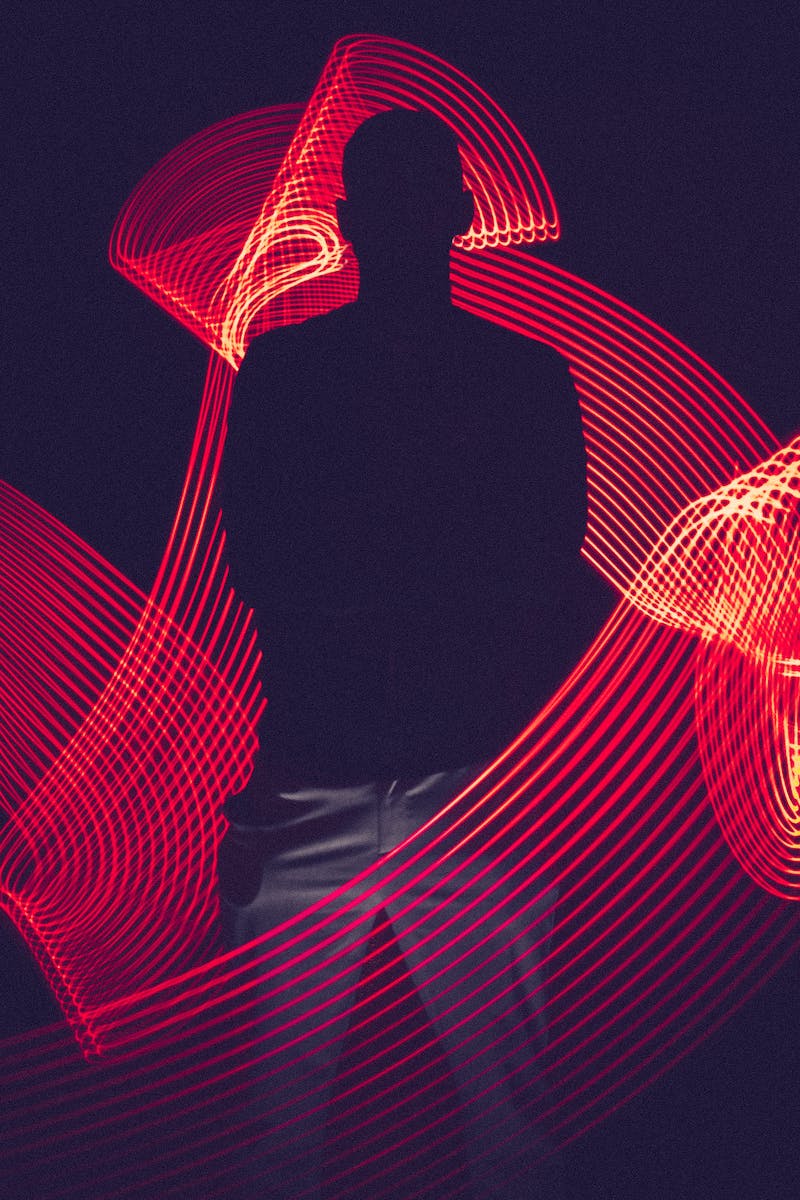 The Future of Blockchain
• Blockchain is still in its early stages but has immense potential.
• It will transform various industries, including finance, healthcare, and supply chain management.
• Blockchain technology will enable new business models and disrupt traditional systems.
• Collaboration between industries and governments is crucial for widespread adoption.
Photo by Pexels